Формирование функциональной грамотности на уроках географии
Задание, направленное на формирование картографической грамотности в 5 классе
Пользуясь фрагментом карты ответьте на вопросы.
Вопрос 1. В каком направлении течет река Соть?
Вопрос 2. На каком берегу реки Соть находится церковь?
Вопрос 3. В каком направлении от церкви расположен родник?
Вопрос 4. Каков характер течения реки Соть?
Задание, направленное на формирование математической грамотности в 6 классе
Используя графики, определите годовую амплитуду температуры воздуха в городах: Санкт-Петербурге, Москве, Верхоянске. Сделайте вывод, как влияет географическое положение на температуру лета, зимы годовую амплитуду температуры.
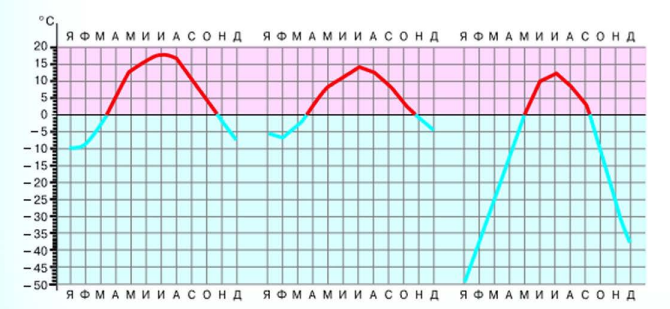 В задании учащимся необходимо вычислить годовую амплитуду температуры воздуха, взяв необходимые данные из графиков среднегодового хода температуры. А также сделать вывод о влиянии географического положения городов на перечисленные показатели.
Задание, направленное на формирование математической грамотности в 9 классе
В задании 23 учащимся необходимо вычислить естественный прирост населения нашей страны, взяв необходимые данные из таблицы.
Задание, на формирование читательской грамотности в 9 классе
Определите страну по её краткому описанию.
Финансовая грамотность
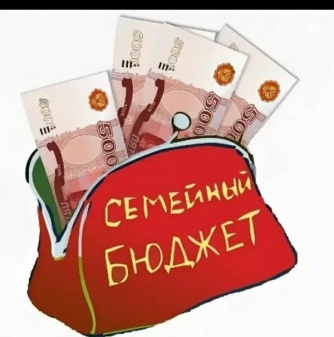 Задача «Подарки»
Накануне Нового года Максим и Ирина пошли в магазин за подарками своим родителям. После оплаты покупок, они стали рассматривать подарки, которые купили. 
Максиму понравился  портмоне для автодокументов, которое купила Ирина для папы. И он немного расстроился, что купил  кошелёк своему папе. А Ирина, рассматривала и восхищалась  покупками Максима: шалью и косметическим набором. Ирине очень хотелось купить шаль маме, но только деньги у неё закончились, так как она купила сладости сестре и  журнал дедушке.
Задание 1.
Всё ли из того, что купила Максим и Ирина, соответствовало поставленной задаче? Найдите в тексте и запишите задачу, которую должны были решить молодые люди, и те покупки, которые соответствовали этой задаче.
Задание 2. 
С каким финансовым затруднением столкнулась Ирина? С чем это затруднение было связано? Дайте развёрнутый ответ.
Задания на формирование естественнонаучной грамотности
Задания направленные на формирование умений и навыков школьников в развитии естественнонаучной грамотности,  можно объединить  в следующие  блоки
1.Задания на формирование компетенции: научное объяснение явлений. 
2.Задания на формирование компетенции: понимание особенностей естественнонаучного исследования. 
3. Задания на формирование компетенции: интерпретация данных для получения выводов.